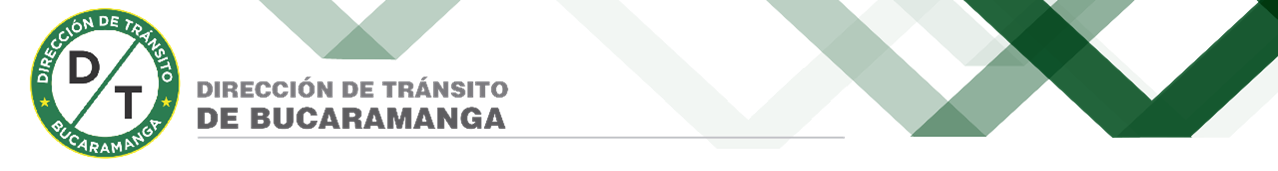 Primer ConversatorioFacebook LivePrincipales logros alcanzados por la Dirección de Tránsito de BucaramangaEnero a Mayo de 2019JUAN PABLO RUIZ GONZÁLEZ Director General
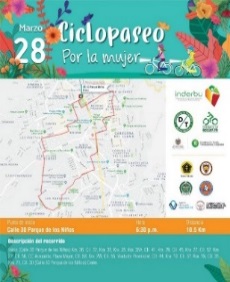 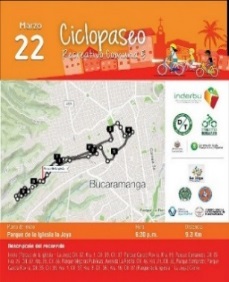 ACTIVIDADES DESARROLLAS DESDE LA OFICINA DE LA BICICLETA
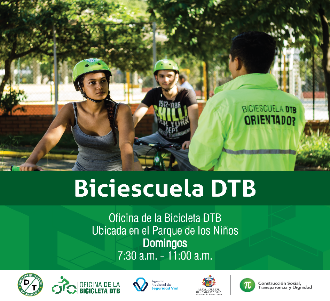 Desarrollo de actividades de la Bici escuela DTB que se realiza todos los domingos en el horario de 7:30 a.m. – 11:00 a.m.
Desarrollo de la 5ª versión de la Semana de la Bicicleta 2019 
con el lema “Pedalea y vive tu ciudad” se realizaron 22 actividades en 9 días, 
desde el 3 al 11 de mayo. Con participaron 800 personas en las diferentes actividades 
académicas, recreativas, culturales y competitivas. 

Esta celebración conto con la participación del ciclista reconocido Santiago Botero 
donde acompaño pedaleando el ciclopaseo del día mundial de la Bicicleta y  
en la conferencia denominada “La verdadera Fuerza de un campeon” 
realizada en el auditorio Luis A. Calvo de la UIS.
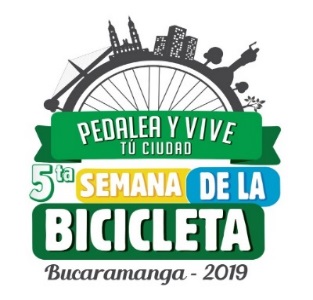 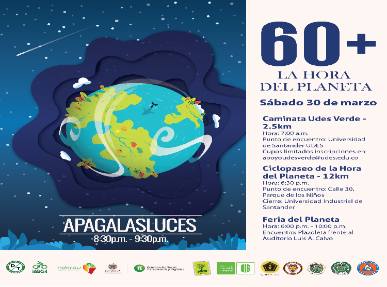 Ciclopaseos: se han realizado 11 Ciclopaseos 
Con la participación de un total aproximado de 1.300 personas
Entre niños, jóvenes y adultos con temáticas como:
Actividades de La Hora del Planeta 2019: 
                              - Caminata Udes verde 
                              - Ciclopaseo Hora del Planeta
                              - Feria Hora del Planeta.
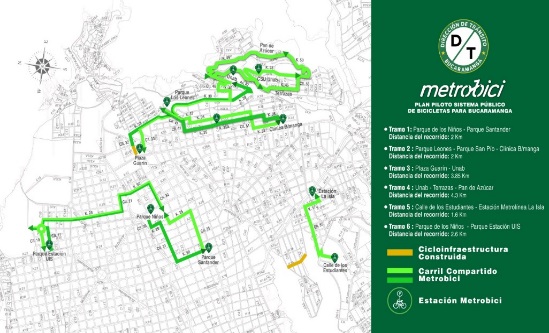 Convenio interadministrativo para aunar esfuerzos entre el municipio de Bucaramanga, Área Metropolitana de Bucaramanga (AMB), Dirección de Transito de Bucaramanga (DTB), y Metrolinea s.a. “Aunar esfuerzos para la implementación y puesta en marcha de un sistema piloto de bicicletas públicas para el municipio de Bucaramanga"
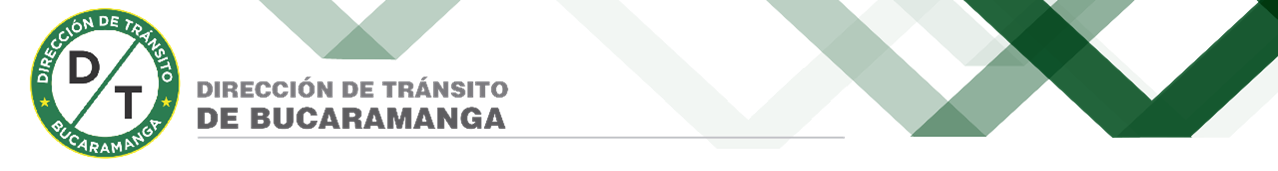 LOGROS ALCANZADOS CON LA ESTRATEGIA DE CONTROL VIAL
Operatividad del Grupo de Control Vial
Del mes de enero a mayo al año 2019 se realizaron un total de 20.921 comparendos a conductores por diferentes infracciones del Código de Transito. 

• 4.702 vehículos inmovilizados
• 16.219  vehículos sin inmovilizar.
5 infracciones que mas cometen los Conductores
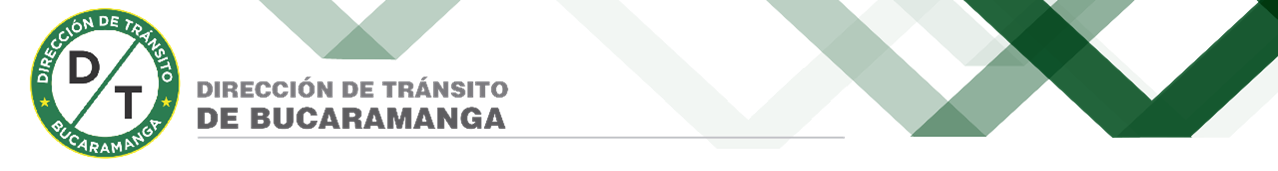 LOGROS ALCANZADOS CON LA ESTRATEGIA DE CONTROL VIAL
Comparendos por
 Estacionar en Sitios Prohibidos
Durante el año 2019 enero a mayo se han instalado un total de 6.415 cepos, 1.918 más que el año 2018 un incremento del 43%.
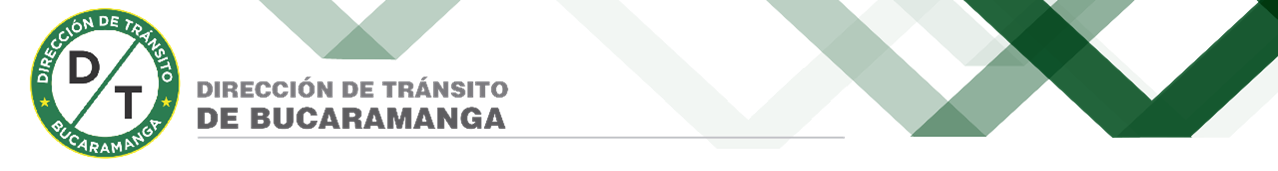 LOGROS ALCANZADOS CON LA ESTRATEGIA DE CONTROL VIAL
Comparendos por
TRANSPORTE INFORMAL
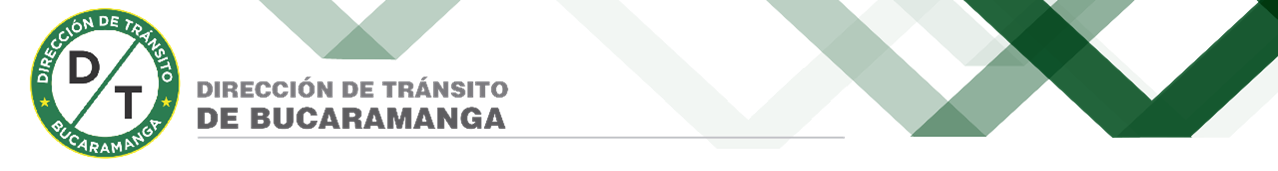 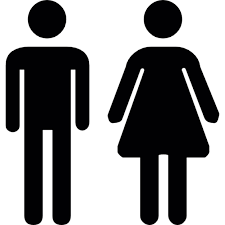 ACCIDENTES DE TRANSITO EN BUCARAMANGA
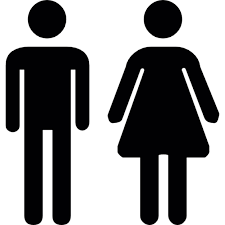 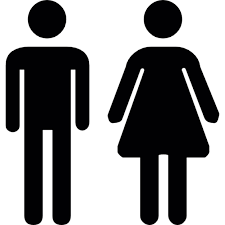 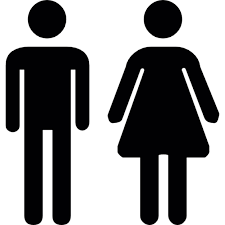 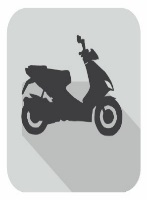 AÑO 2019 ENERO A JUNIO 15
12 conductor Moto
1  pasajeros Moto
11       2
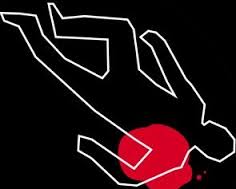 Condición y Sexo de las 26  Víctimas Fatales
11      2
0    0
1.714 Accidentes de Tránsito
0    0
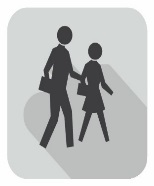 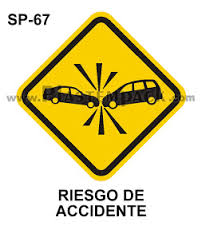 927
Accidentes con   1.461 Personas lesionados.
Incremento del 1%
761 Accidente 
solo daños.

Disminución del  4% (-65) frente al año 2018.
13  peatones
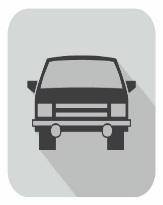 0 Conductores
0   Pasajeros
26 Accidente con 26
Victimas Fatales


Incremento del 13%  (3 persona más) frente al año 2018 que fueron 23 Victimas.
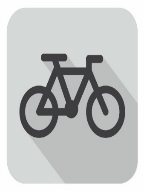 0  ciclista
Fuente: Grupo Control Vial DTB de Enero a Mayo  de 2019
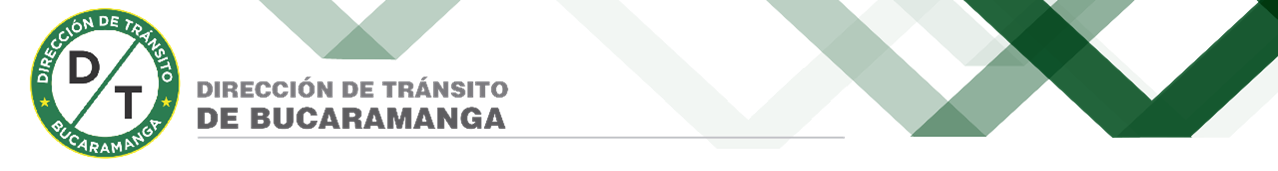 META: Mantener tres Programas integrales de Cultura Vial
1. Programa de Educación:  Saber Moverse
22.539 Estudiantes Capacitadas de COLEGIOS Y PARQUE DIDÁCTICO MÓVIL con el desarrollo de actividades en cultura vial donde se enseña el uso y la importancia del cumplimiento de las señales de tránsito.
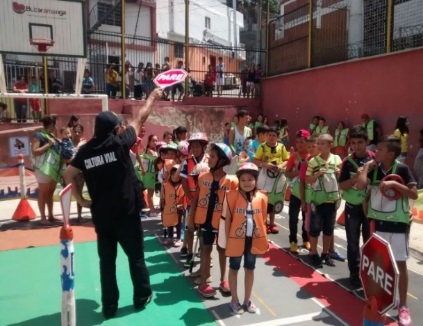 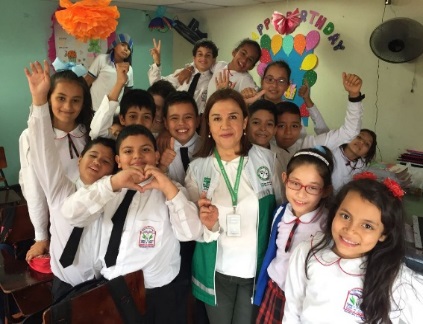 2. Programa de Información: Promotores de la seguridad vial
30.370 actores viales capacitados y sensibilizados entre Conductores de vehículos, motocicletas, peatones y funcionarios de diferentes empresas de la ciudad, mediante el desarrollo de las distintas actividades como el Test Drive, capacitaciones en Cultura y educación vial y la Campaña de seguridad Vial Transito en Mi comuna.
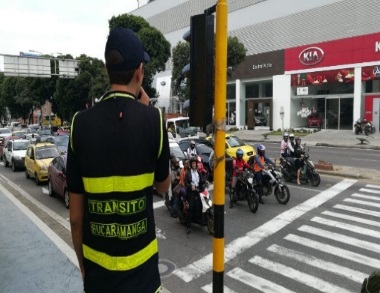 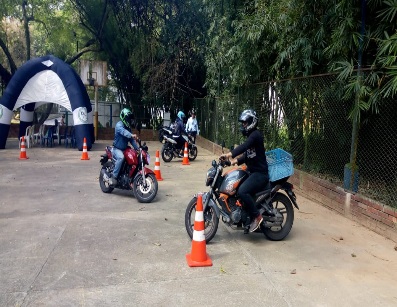 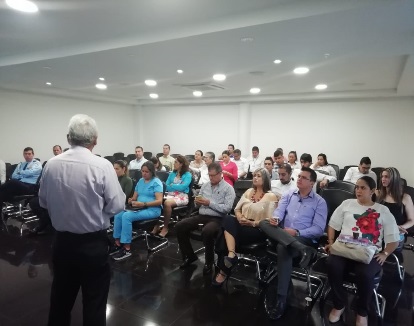 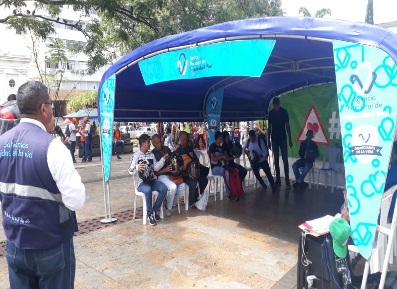 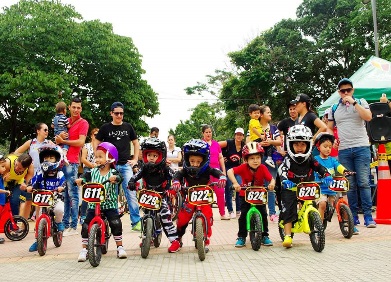 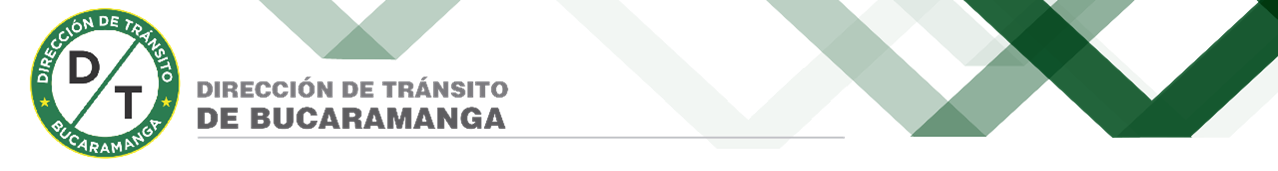 3. Programa de control:  Responsables de una movilidad, ágil, segura y legal
Durante el Mes de Enero a Mayo del año 2019 se Capacitaron un total de 10.302 conductores infractores reeducados  en temas de seguridad vial y cultura de la legalidad.
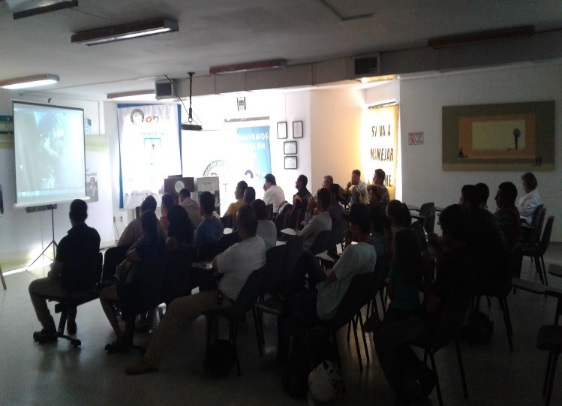 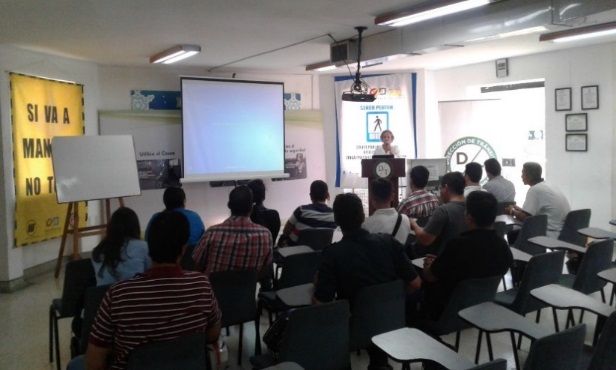 CURSOS A INFRACTORES
TOTAL 
63.211 personas sensibilizadas y capacitadas mediante el desarrollo de las diferentes actividades de los tres programas integrales de Cultura Vial campañas como Transito en mi Comuna,  Sensibilización en el respeto hacia  las señales de tránsito y el uso del transporte formal  en Colegios, Empresas y en las principales vías de la ciudad.
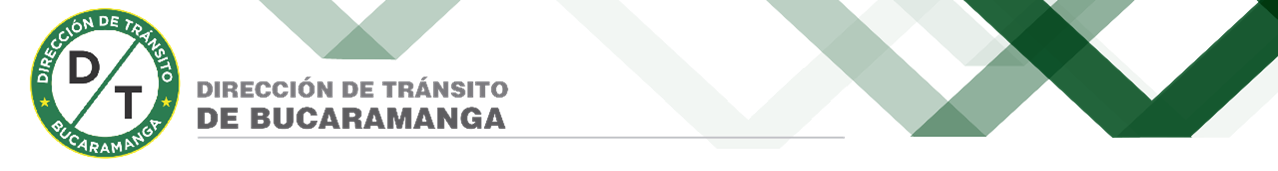 SEÑALIZACIÓN VIAL
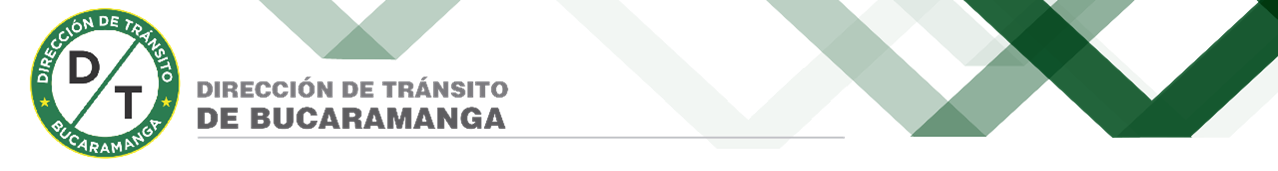 Meta: Actualizar el 100% de la red semafórica de la ciudad.
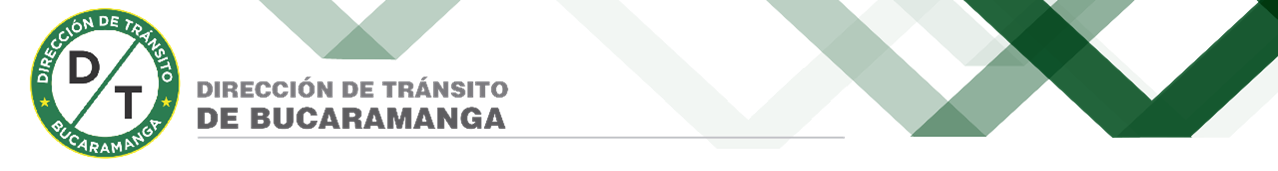 Modernización de la Plataforma Tecnológica
Implementación del Sistema Misional; implementación, soporte y puesta en funcionamiento del sistema misional de bienes y servicios complementarios para la DTB.

Renovación Tecnológica: Compra de servidores y licencias para virtualización. Estado: Finalización de los estudios previos para publicación del Proceso contractual. Por valor de $460.000.000
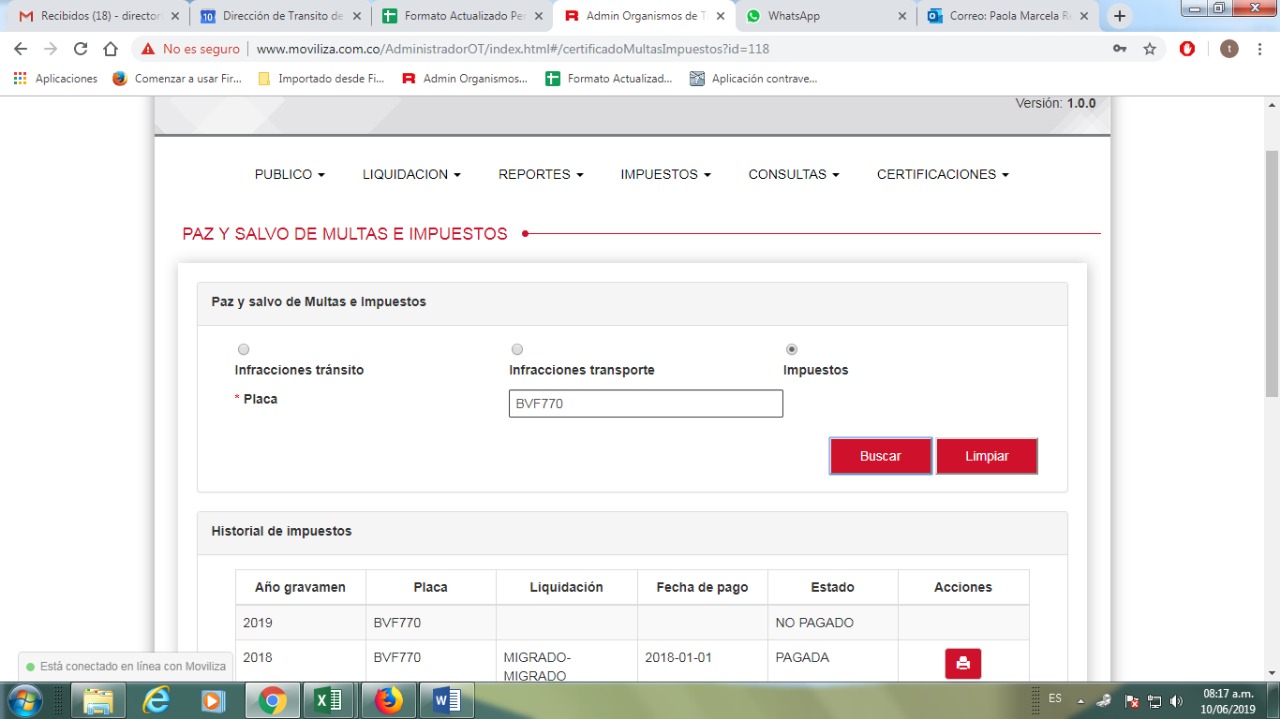 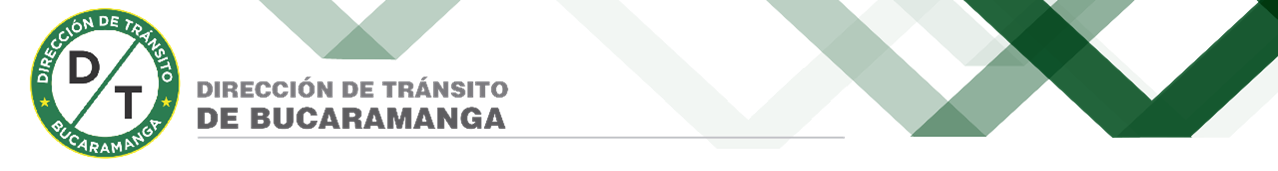 ¡Muchas Gracias!
JUAN PABLO RUIZ GONZÁLEZ Director General